Зоологія
Одноклітинні твариноподібні організми,
Первинні багатоклітинні тварини
Підтип справжні багатоклітинні
Загальна характеристика
Сучасна зоологія — це ціла система наук про тварин. Одні з них вивчають будову, розвиток тварин, спосіб життя, поширення; інші — окремі групи тварин, наприклад, тільки риб (іхтіологія) або ж тільки комах (ентомологія). 
Класифікація тварин. Усі тварини за ознаками близькоспорідненості вченими об'єднані у систематичні групи. Найменша з них — вид. Подібні види об’єднують у роди, роди – в родини, родини – в ряди, ряди – в класи, класи – в типи.
На сьогодні на Землі налічується майже 45 тисяч видів хребетних і 5-8 мільйонів видів безхребетних тварин, із яких описано тільки 1,5 млн видів. Царство Тварини поділяється на підцарства. 
Підцарство Первинні багатоклітинні (Prometazoa) 
Тип Губки (Porifera)
Підцарство Справжні багатоклітинні (Eumetazoa)
Твариноподібні одноклітинні організми
Загальна характеристика
Одноклітинні еукаріотичні організми. У фізіологічному сенсі ця клітина відповідає цілому самостійному організмові.
Двома основними компонентами тіла найпростіших є цитоплазма та ядро.
У більшості ядро одне, але є і багатоядерні форми. Ядро найпростіших складається з тих самих структур, що і ядра клітин багатоклітинних організмів.
Для інфузорій і багатьох форамініфер характерна диференціація ядер на вегетативні та генеративні 
( макронуклеуси та мікронуклеуси).
Твариноподібні одноклітинні отранізми
Цитоплазма звичайно утворює два шари: зовнішній – ектоплазму і внутрішній – ендоплазму.).
Зовнішня мембрана у багатьох одноклітинних ускладнена додатковими опорними структурами, котрі забезпечують постійну форму тіла. Пелікула являє собою тонкий еластичний шар ектоплазми у багатьох найпростіших (джгутикових, інфузорій та ін.).
Перетравлення їжі відбувається в травних вакуолях, які утворюються навколо поживних часточок. Деякі одноклітинні (зокрема, евглена зелена) здатні до фотосинтезу і живляться на світлі автотрофно, а в темряві переходять до гетеротрофного (сапрофітного) живлення. Це міксотрофний тип живлення.
Твариноподібні одноклітинні організми
Скоротливі вакуолі видаляють із тіла надлишок води разом з продуктами розпаду, регулюють осмотичний тиск.
Газообмін здійснюється всією поверхнею тіла.
Розмноження безстатеве і статеве. При безстатевому розмноженні поділу клітини передує мітотичний поділ ядра. При статевому розмноженні утворюються гамети.
Важлива біологічна особливість одноклітинних – здатність до інцистування. При цьому вони вкриваються щільною оболонкою й переходять до стану спокою.
Схема сучасної системи еукаріот
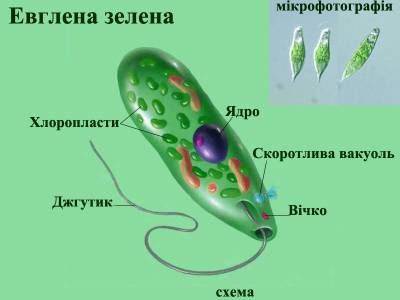 Евглена зелена
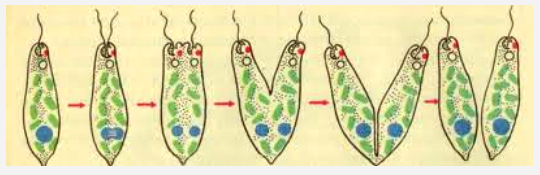 Паразитичні джгутикові
Трипанозоми –збудники сонної хвороби
Лямблії – збудники лямбліозу (хвороби шлунково-кишкового тракту)
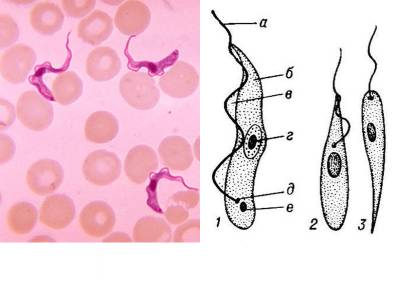 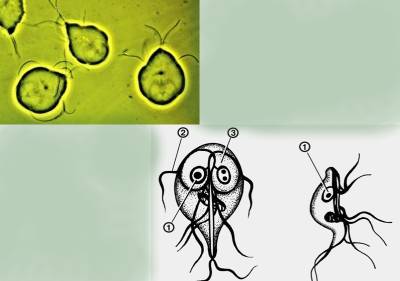 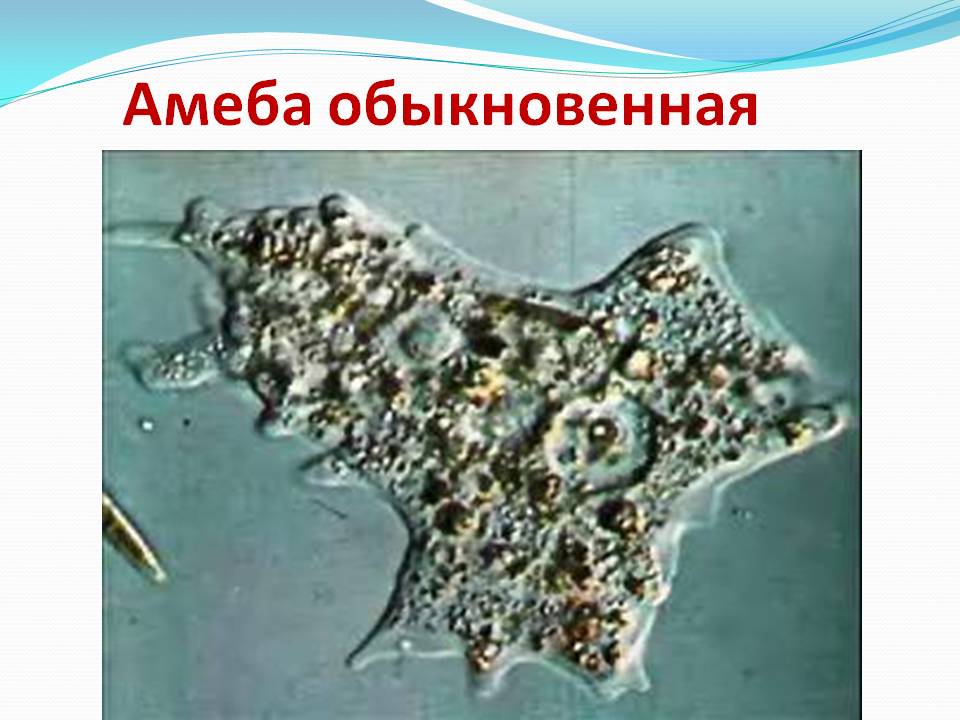 Амеба звичайна
Променяки (радіолярії)
Входять до складу планктону, мають мінеральний скелет з кремнезему.
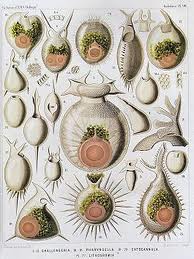 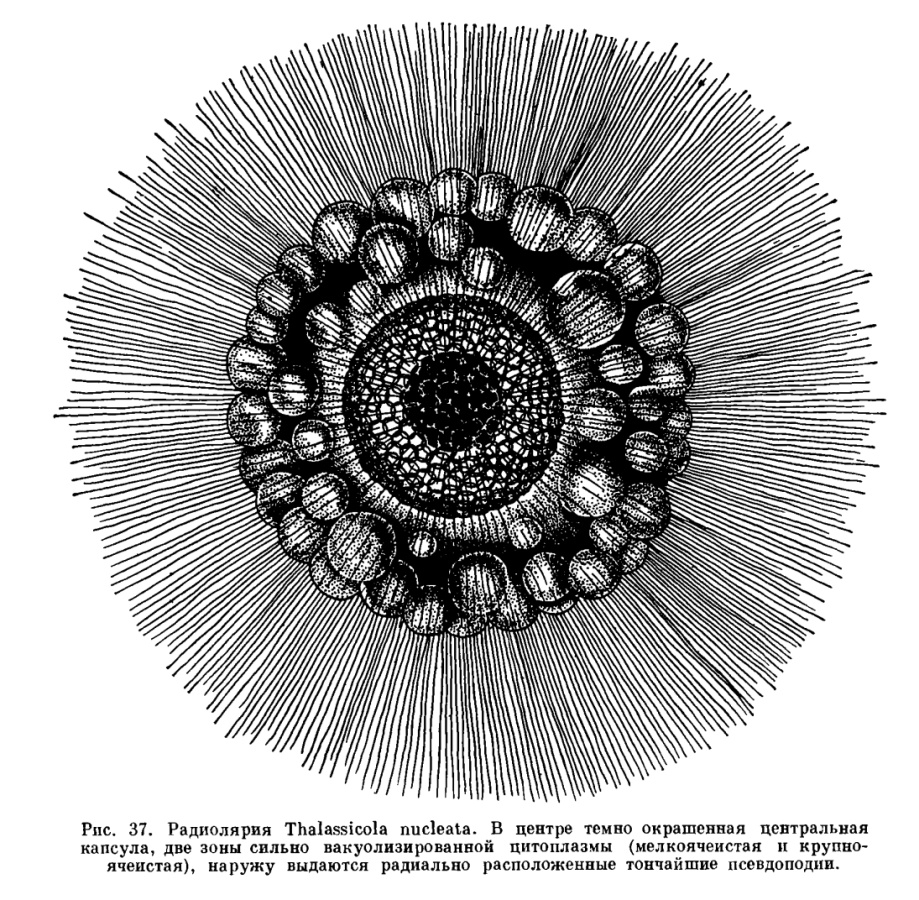 Форамініфери
Входять до складу бентосу, мають зовнішній скелет у вигляді черепашок. У більшості видів черепашки вапнякові.
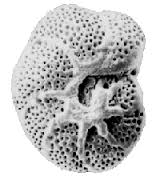 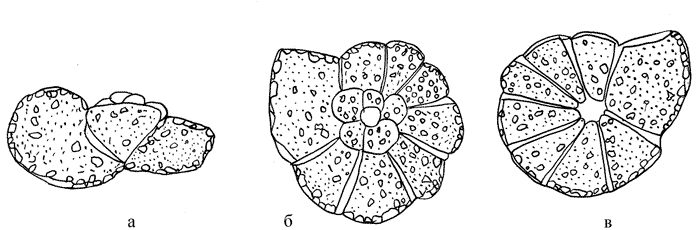 Паразитичні амеби
Амеба дизентерійна мешкає в товстому кишечнику людини і викликає амебіаз
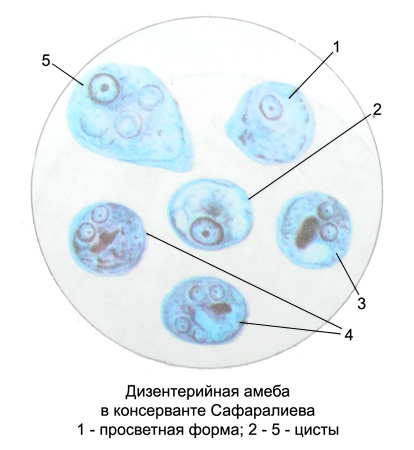 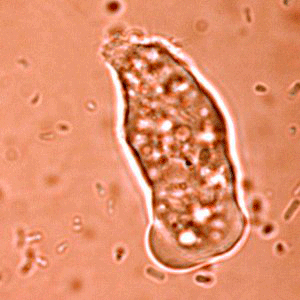 Малярійний плазмодій
Має складний життєвий цикл із чергуванням хазяїв (людини та малярійного комара) та безстатевого і статевого розмноження.
 Малярійний комар – остаточний хазяїн паразита, саме в його тілі відбувається статеве розмноження паразита.
 Людина – проміжний хазяїн, у її організмі здійснюється безстатеве розмноження плазмодія.
Цикл розвитку малярійного плазмодія
Інфузорія туфелька
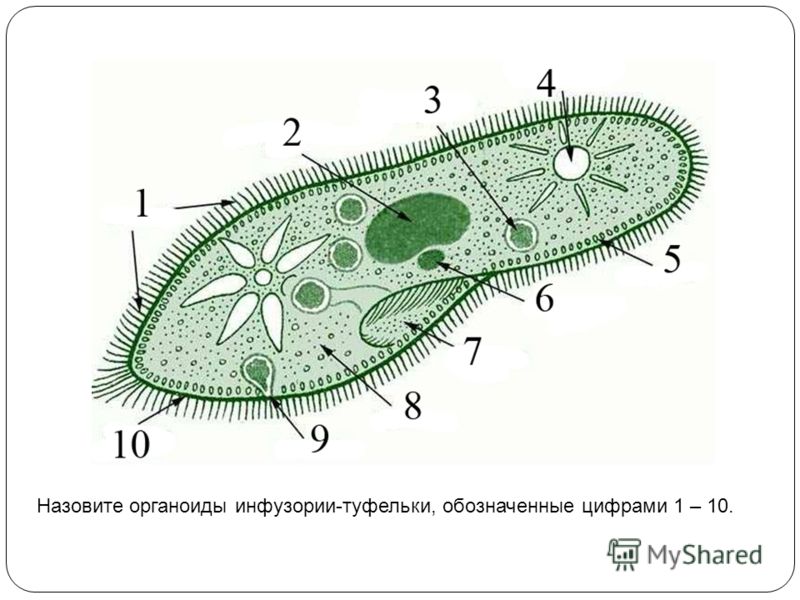 Підцарство первинні багатоклітинні. Тип Губки
Загальна характеристика
До підцарства Первинні Багатоклітинні належать багатоклітинні гетеротрофні тварини. Первинних багатоклітинних протиставлять Справжнім багатоклітинним, від яких вони відрізняються відсутністю справжніх зародкових листків, нервової та м'язової системи, а також відсутністю рота та кишечника.
Тип Губки. Примітивні багатоклітинні організми, позбавлені диференційованих тканин та органів.
Мають мішкоподібне тіло, всередині порожнина–парагастральна або атріальна, яка відкривається на верхівці устям.
Тип Губки
Стінка губки складається з двох шарів — екто- й ентодерми.
В ектодермі містяться плоскі епітеліально-мускульні клітини, які утворюють покривний епітелій. 
Ентодерма складається з травних клітин, які мають джгутик — хоаноцитів. 
У мезоглею занурені опорні клітини, що формують скелет, амебоцити, які мають псевдоподії,  беруть участь у травленні, проміжні клітини, які здатні перетворюватися на інші види та статеві клітини. 
Стінка тіла пронизана численними наскрізними порами.
Скелет складається з безлічі голок (спікул). 
Живлення, дихання та виділення у губок здійснюються за допомогою безперервного потоку води крізь тіло.
Розмножуються губки як статевим, так і нестатевим способом.
Губки поширені в прісних і солоних водах усіх кліматичних зон, представлені як поодинокими, так і колоніальними формами.
клітини  губки
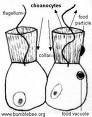 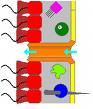 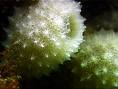 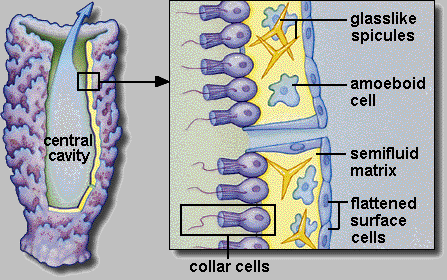 Бодяга ставкова
Губки
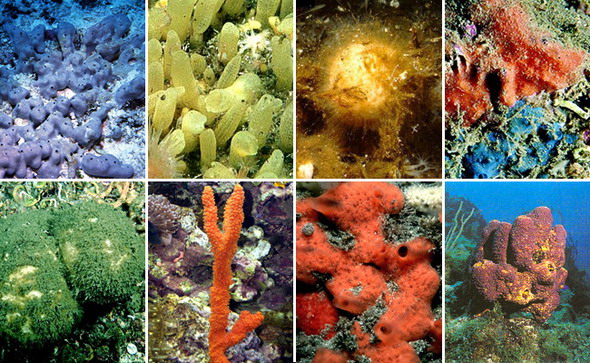 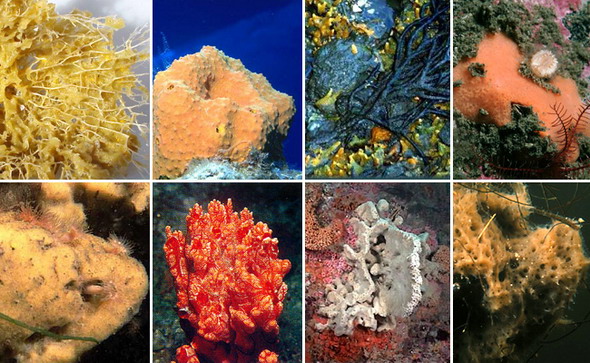 Підтип справжні багатоклітинні тварини
Подібні клітини в тілі тварини спеціалізуються на виконанні певних функцій, об’єднуються з утворенням тканин.
У тварин існують чотири основні типи тканин: епітеліальна, сполучна, м’язова і нервова.
Для виконання певних функцій різні тканини об’єднуються в органи, а органи – відповідно у системи органів.
Поява спеціалізованих тканин, органів і систем органів характерна ознака багатоклітинних.
Тип Кишковопорожнинні
До типу  кишковопорожнинних належать двошарові тварини, що мають променеву  (радіальну) симетрію та одну порожнину тіла (гастральну або кишкову)
Загальна характеристика
Стінка тіла складається з двох шарів клітин – зовнішнього (ектодерми) та внутрішнього (ентодерми); ці шари розділені мезоглеєю – безструктурним шаром, у якому перебувають клітини, що мігрували з інших шарів. Мезоглея може виконувати опорну функцію.
Відсутність справжніх тканин. Диференціювання тільки на клітинному рівні. У них є: епітеліально-м’язові, залозисті, проміжні, статеві і жалкі.
Тип Кишковопорожнинні
Нервові клітини утворюють нервову систему дифузного типу. Наявність нервової системи зумовлює появу рефлексів.
Порожнина тіла поєднана з зовнішнім середовищем ротовим отвором.
У кишковопорожнинних спостерігаються дві основні життєві форми: поліпи та медузи.
Розмноження статеве і нестатеве.
Відомо понад 9 тис. видів. Кишковопорожнинні – переважно морські організми, лише деякі з них живуть у прісних водоймах.
Тип кишковопорожнинних поділяється на класи: Гідрозої, Сцифоїдні медузи та Коралові поліпи.
Клас Гідрозої
Загальна характеристика класу.
У життєвому циклі домінує поліп, однак є види у яких є і медузоїдне покоління.
Статеві залози містяться в ектодермі.
В ектодермі є жалкі клітини.
Життєві форми. Поодинокі особини  (поліпи і медузи). Морські гідроїдні поліпи частіше живуть колоніями.
Спосіб життя – хижаки.
Поширення: прісні водойми, моря.
Гідра звичайна
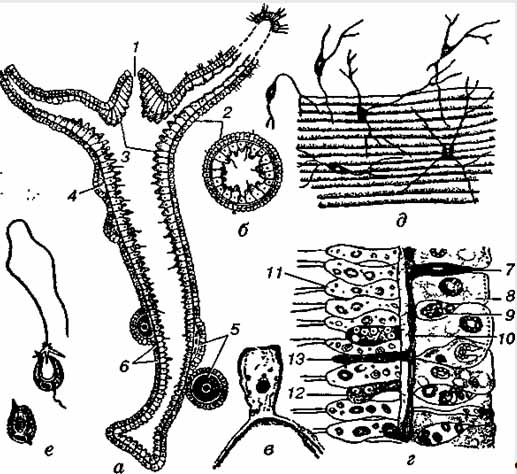 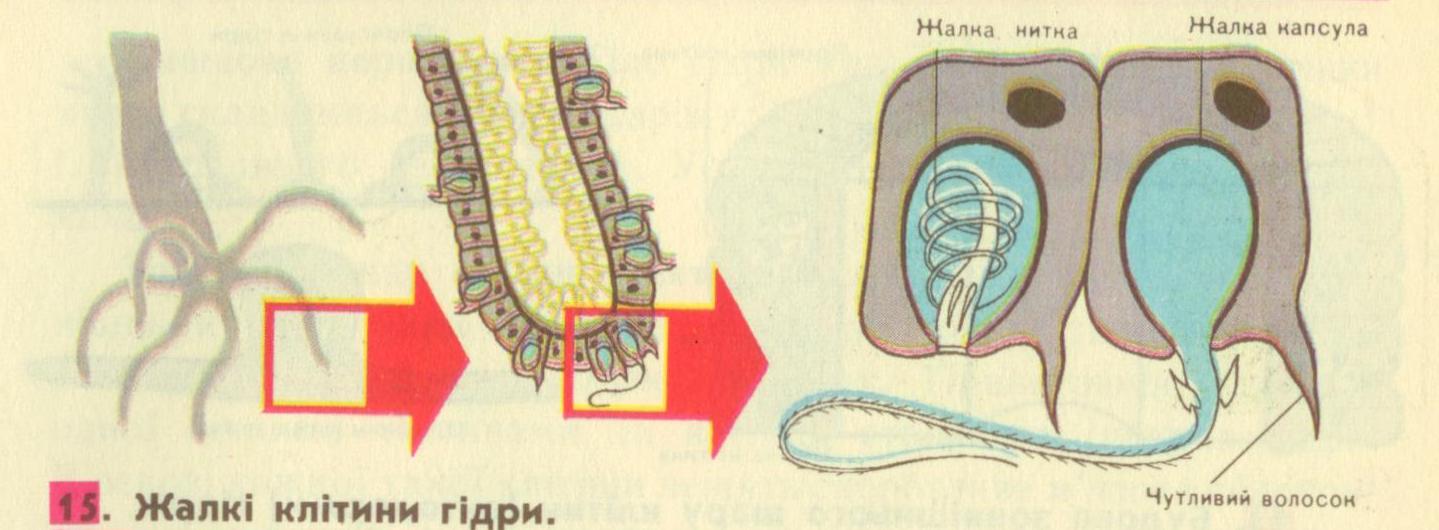 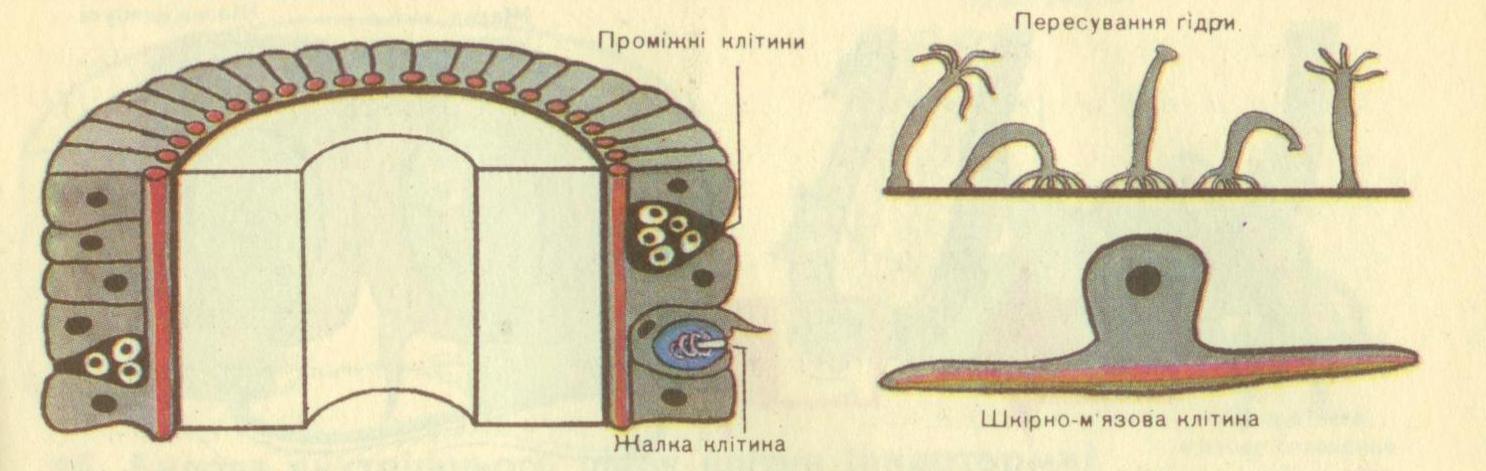 Нервова система та рефлекс у гідри. Розмноження гідри
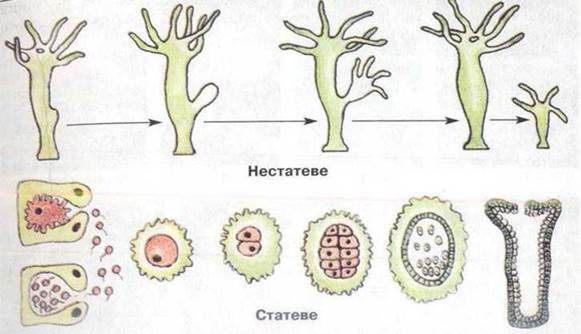 Представники гідрозоїв
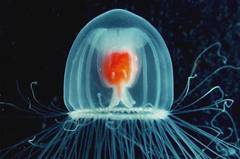 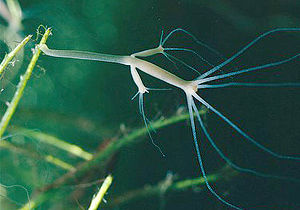 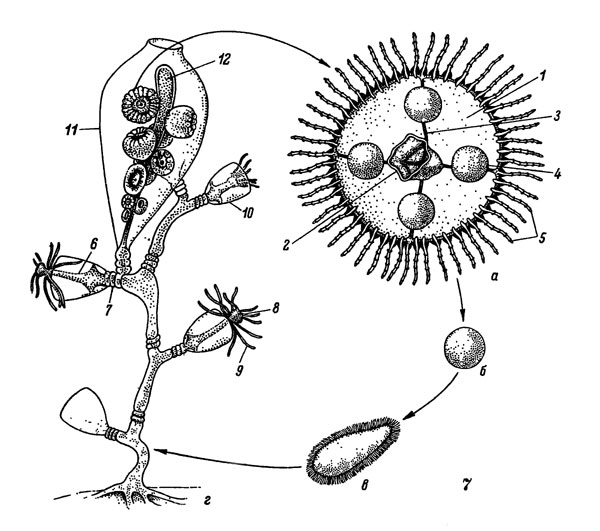 Клас Сцифоїдні медузи
Загальна характеристика класу
В життєвому циклі домінує медуза.
Статеві залози розвиваються в ентодермі.
Є жалкі клітини.
Ускладнюється будова нервової системи (нервове кільце + скупчення нервових клітин) і органів чуттів (статоцисти і світлочутливі клітини утворюють ропалії).
Спосіб життя. Хижаки.
Поширення. Всі сцифомедузи – мешканці моря.
Цикл розвитку сцифоїдних медуз
Різноманіття сцифомедуз
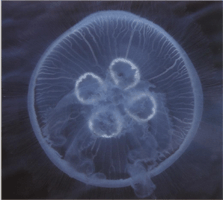 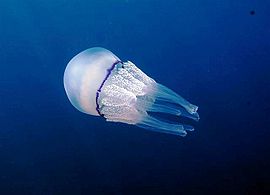 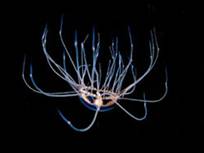 Ціанея і хрестовичок
Аурелія і коренерот
Клас коралові поліпи
Загальна характеристика
У життєвому циклі є виключно поліпоїдна форма.
Статеві залози розвиваються в ентодермі.
Є жалкі клітини.
Життєві форми. Поодинокі особини і колоніальні форми.
Спосіб життя. Хижаки.
Поширення. Коралові поліпи мешкають виключно в морі.
Коралові поліпи
Характерна особливість будови коралових поліпів – наявність скелету (вапнякового або з рогоподібних речовини). Скелет може бути зовнішнім або внутрішнім.
У коралових поліпів наявні м’язові клітини, які дозволяють поліпові змінювати форму.
Ускладнюється будова нервової системи та гастральної порожнини порівняно з гідрозоями.
Розмноження коралових поліпів
Серед коралових поліпів є  роздільностатеві та гермафродити. Безстатеве розмноження відбувається брунькуванням або поздовжнім поділом надвоє. Запліднення та розвиток личинки відбувається у травній порожнині. Личинки через рот потрапляють у зовнішнє середовище, де перетворюються на поліп. У коралових поліпів відсутнє чергування поколінь.
Представники. Восьмипроменеві корали: червоний та білий корали. Шестипроменеві: актинії, мадрепорові корали.
Коралові поліпи
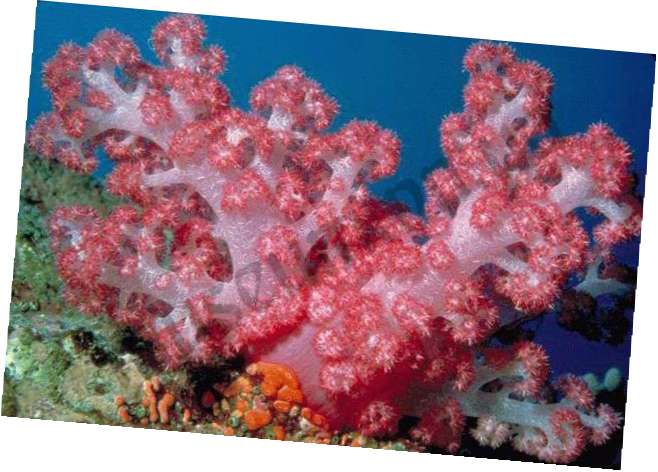 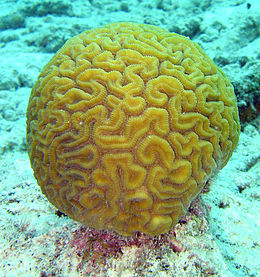 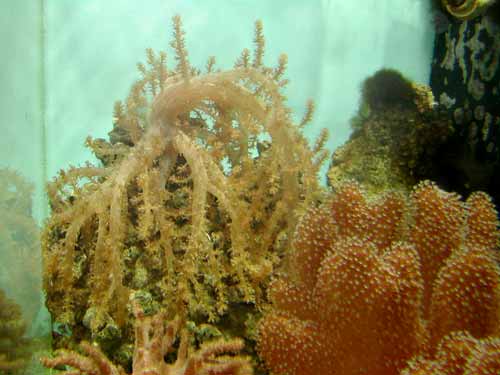 Шестипроменеві: актинії та мадрепорові корали
Восьмипроменеві:Червоний та
Білий корали
Тип плоскі черви
До типу плоских червив належать двобічно-симетричні тварини, що розвиваються з трьох зародкових шарів, мають тіло сплощене у спинно-черевному напрямку, порожнина тіла яких заповнена паренхімою.
Тип первиннопорожнисті (круглі) черви
До типу круглих червив належать тварини, що мають нечленисте тіло звужене до кінців і майже кругле на поперечному перерізі та первинну порожнину тіла
Тип кільчасті черви
До типу кільчастих червив належать тварини, що мають сегментоване тіло з розвиненою вторинною порожниною.
Порожнини тіла у плоских, круглих та кільчастих червів
Паразитичні представники типу плоскі черви
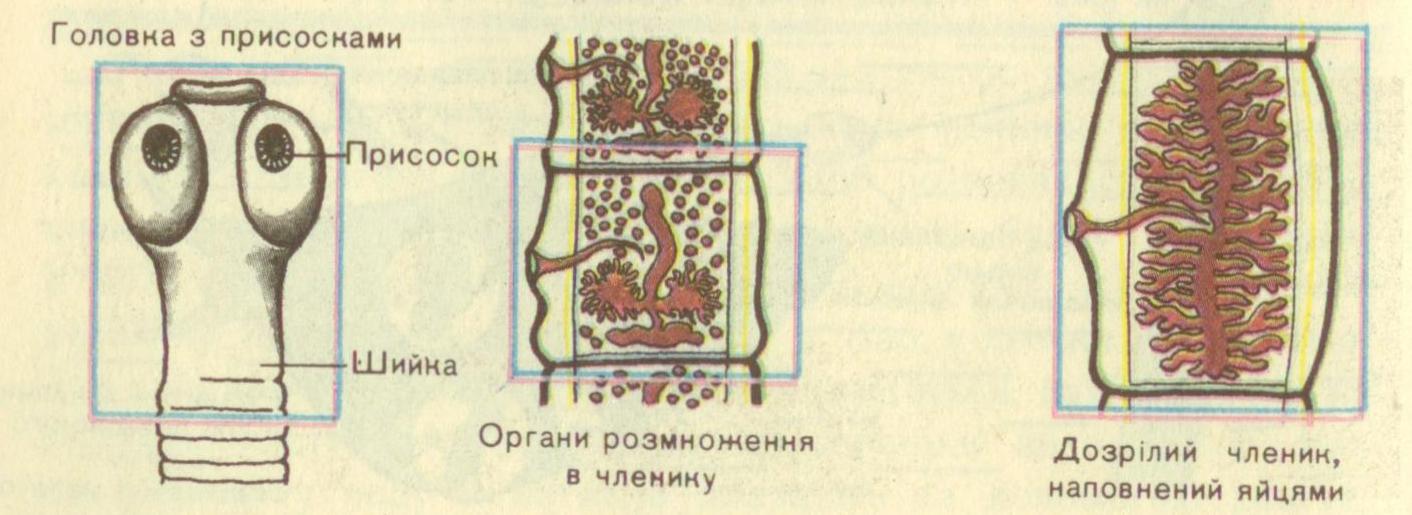 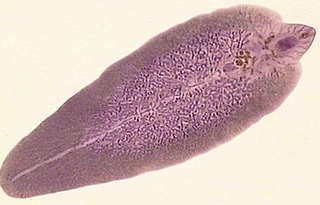 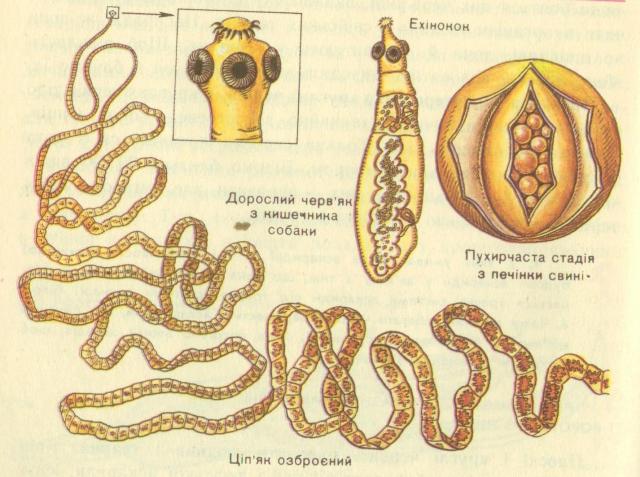 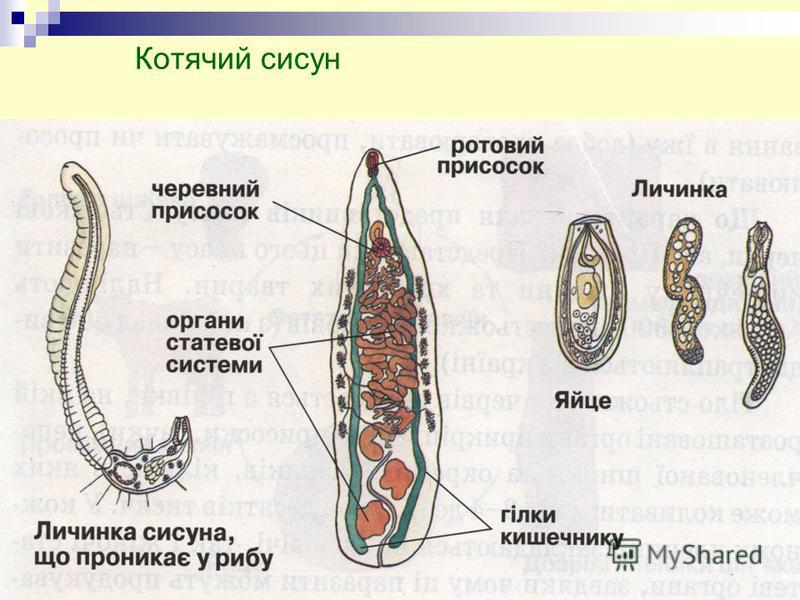 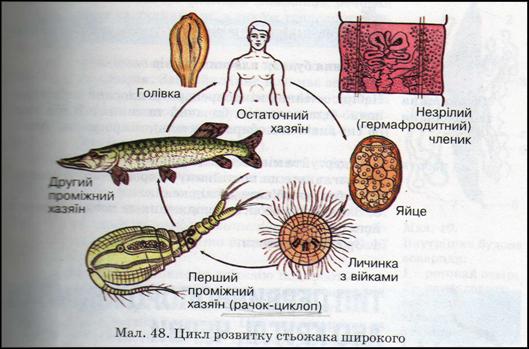 Паразитичні представникитипу Круглі черви
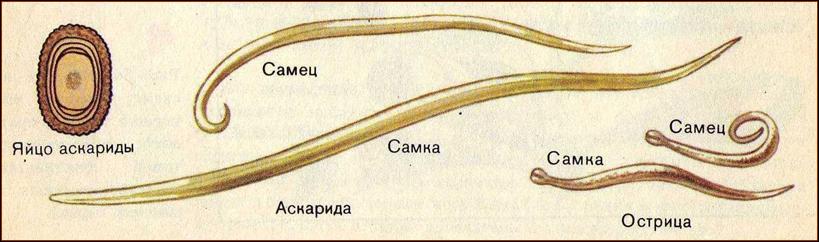 Аскарида людська
Гострик
Трихінела
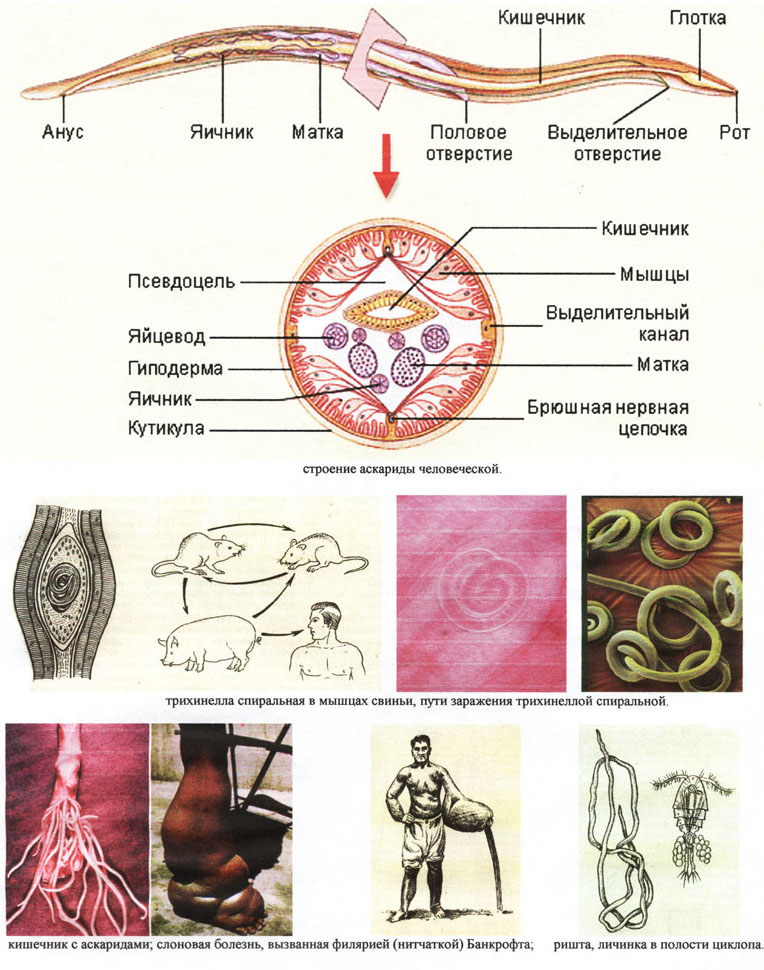 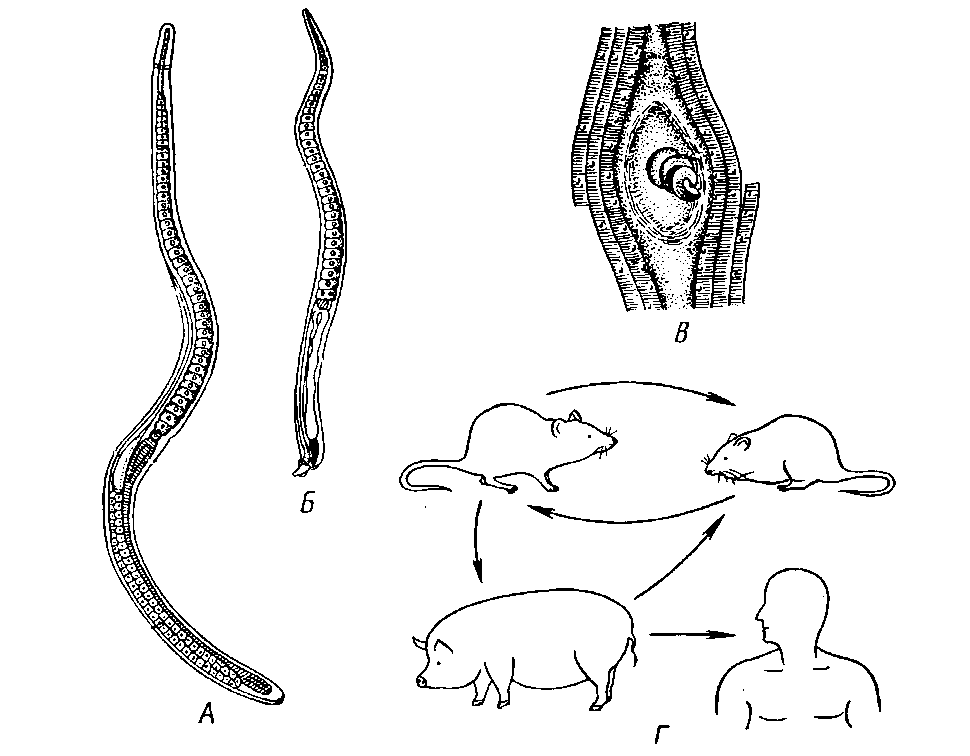 Будова кільчастих червів
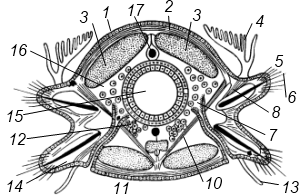 Будова кільчаків
Дощовий черв’як та Трубочник – представники малощетинкових кільчаків
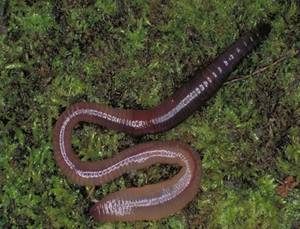 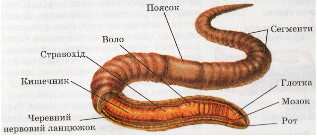 Багатощетинкові черви
Тихоокеанський палоло
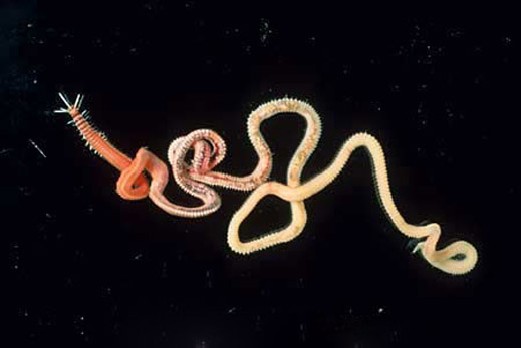 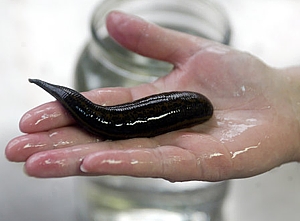 Клас п’явки
П’ЯВКИ, або гладкі черви — клас кільчастих червів. У п’явок щетинок немає, зате є присоски, які є їхньою характерною ознакою. Тіло звичайно сплощене.
У справжніх п’явок головна лопать, злившися з ротом, утворила так звану присмоктувальну луночку; глотка здатна далеко вивертатися назовні. Медична п’явка на щелепних складках має безліч гострих зубчиків, якими тварина може прокусити шкіру. Весь кишковий канал з його відростками можна розглядати як шлунок, який при смоктанні дуже швидко наповняється кров’ю, причому об’єм п’явки відповідно збільшується.
Тип молюски
До типу молюсків належать тварини, які мають несегментоване тіло, вкрите шкіряною складкою мантією, з вторинною порожниною тіла
Представляють собою велику групу тварин, що включає близько 130 тис. видів.
Загальна характеристика типу
Тришаровість: розвиток ектодерми, ентодерми та мезодерми у ембріонів.
Відсутність сегментації. Тільки у примітивних форм є деякі її ознаки.
Тіло складається з трьох відділів: голови, тулуба і ноги. У двостулкових молюсків голова редукована.
У головоногих: велика голова+тулуб і нога, що перетворена на лійку.
Особлива складка шкіри (мантія) виробляє черепашку, яка захищає тіло зовні. Черепашка можу бути суцільною, двостулковою, або складатись з кількох пластин. До складу черепашки входять вуглекислий кальцій та шар органічної речовини конхіоліну. Між мантією і тілом – мантійна порожнина.
Загальна характеристика типу
Травна система. Складається з трьох відділів: переднього, в якому розташований язик (радула), вкритий хітиновими зубчиками, і в який відкриваються протоки слинних залоз; середнього – з шлунком, з яким сполучаються протоки печінки, і заднього, що відкривається у мантійну порожнину.
Кровоносна система незамкнена. Є серце, яке складається з шлуночка та одного чи двох передсердь.
Дихальна система. Органи дихання представлені зябрами або легенею, утвореною частиною мантії.
Видільні органи – нирки.
Загальна характеристика типу
Нервова система складається з кількох пар нервових вузлів, з’єднаних між собою поздовжніми стовбурами. Це так званий розкидано-вузловий тип будови нервової системи.
Органами чуття є зазвичай є дві пари щупалець: перша – органи дотику, друга – органи нюху. Із другою парою пов’язані очі, розміщені біля основи щупалець або на їхніх кінчиках. Крім того є орган рівноваги.
Розмноження статеве. Серед молюсків є гермафродити та роздільностатеві представники. Роздільностатевим властивий статевий диморфізм.
Різноманіття слимаків
Різноманіття двостулкових
Клас головоногі
Мозок складно побудований. Є пара добре розвинених очей. Внутрішні скелетні елементи з хрящової тканини оточують мозок, органи рівноваги, підтримуючи очні западини. Мають складну поведінку.
Кровоносна система звичайно замкнена. Серце має 2 передсердя і шлуночок, а в наутілуса в шлуночок відкривається 4 передсердя. 
Органи дихання представлені пірчастими зябрами. Яких у більшості головоногих одна пара, лише у наутілуса - дві.
Головоногі роздільностатеві. Для них характерний прямий розвиток.
Головоногі молюски
Тип членистоногі
До типу членистоногих належать тварини з неоднаковою сегментацією тіла, членистими кінцівками та змішаною порожниною тіла.
Тип членистоногі
Загальна характеристика типу
Тришаровість: розвиток ектодерми, ентодерми та мезодерми в ембріонів.
Наявність нерівнозначної (гетерономної) сегментації тіла. Злиття сегментів у відділи тіла (головогруди, черевце у ракоподібних та павукоподібних, або голову, груди, черевце у комах).
Двобічна симетрія тіла.
Наявність членистих кінцівок.
Наявність поперечно-посмугованої мускулатури.
Зовнішній хітиновий скелет.
Змішана порожнина тіла.
Тип членистоногі
Загальна характеристика типу
Наявність розвинених систем органів: травної, видільної, кровоносної, дихальної, нервової, ендокринної, статевої.
Травна система. Кишечник складається з трьох відділів – переднього, середнього та заднього, що закінчується анальним отвором.
Кровоносна система незамкнена. Є серце, яке розташоване на спинному боці тіла. Від серця відходять аорта та артерії, з яких гемолімфа потрапляє до синусів та лакун, а потім знову повертається до серця. Гемолімфа – це рідина, яка частково відповідає крові кільчастих червів, частково - целомічній рідині.
Дихальна система. Органи дихання представлені зябрами ( у водних), легенями і трахеями ( у наземних).
Видільні органи – видозмінені метанефридії, мальпігієви судини.
Тип членистоногі
Загальна характеристика типу
Нервова система примітивних членистоногих подібна до нервової системи кільчаків і складається з парного головного мозку, навкологлоткових комісур та черевного нервового ланцюжка. У комах головний мозок більш розвинений і складається з трьох відділів, окремі вузли черевного нервового ланцюжка зливаються у більші.
Високого рівня розвитку досягають органи чуття (зору, смаку, слуху, нюху, дотику).
Розмноження статеве. Членистоногі – роздільностатеві тварини. У членистоногих спостерігається два типи розвитку – прямий (без перетворень) і непрямий (з перетворенням).
Відомо понад 1,5 млн. видів, поширених по всій земній кулі. Різні види членистоногих живуть у морях, прісних водоймах, пересихаючих калюжах та дуплах дерев, печерах, грунті, на суходолі всіх кліматичних поясів.
Поширення членистоногих в природі
Представники
Ракоподібні. Різноманітність ракоподібних (річкові раки, краби, креветки, дафнії, циклопи, мокриці).
Павукоподібні, їх різноманітність (павуки: павук-хрестовик, каракурт, тарантул; кліщі: коростяний свербун, собачий кліщ). 
    Комахи, їх різноманітність: Таргани (тарган рудий), Прямокрилі (коник зелений, сарана мандрівна), Твердокрилі (Жуки) (травневий хрущ, сонечко, жук-олень, колорадський жук), Перетинчастокрилі (бджола медоносна, мурашки), Лускокрилі (Метелики) (білан капустяний, шовковичний шовкопряд, махаон), Двокрилі (муха кімнатна, малярійний комар). Паразитичні та кровосисні комахи (блохи, воші, постільні клопи, комарі, ґедзі, оводи) як переносники збудників захворювань людини.
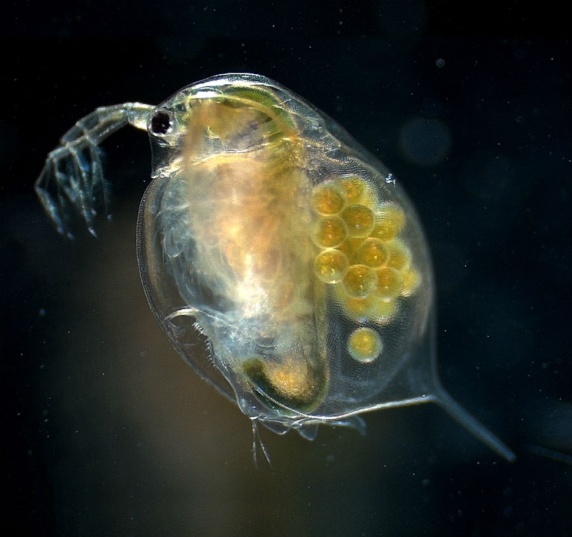 Ракоподібні
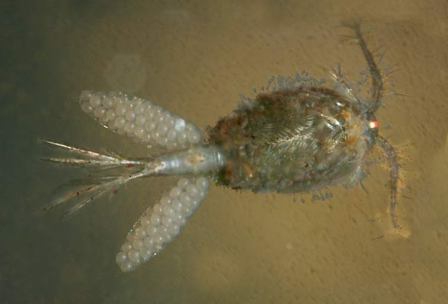 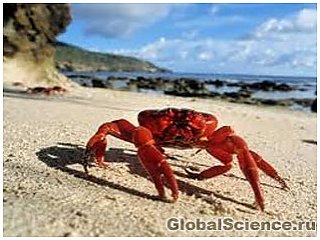 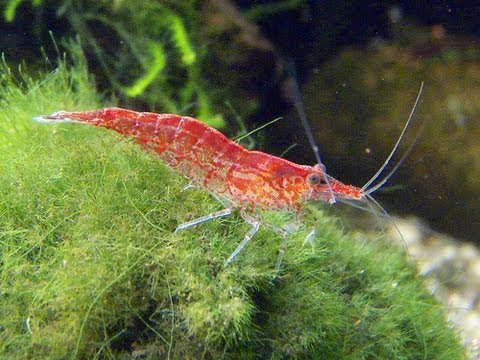 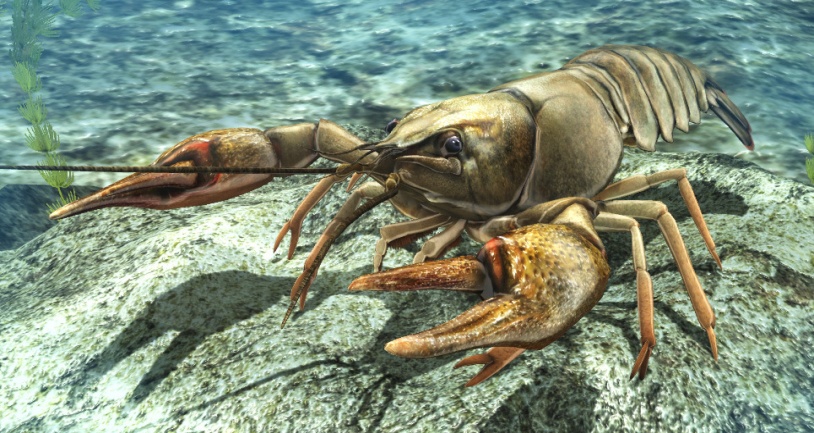 Павукоподібні
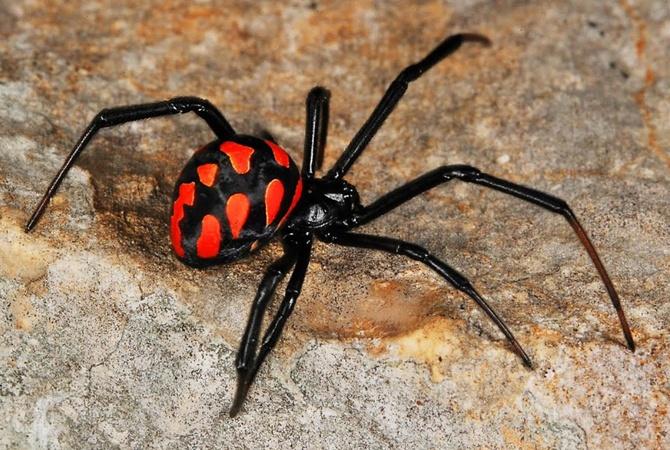 1- павук-хрестовик;
2 – коростяний свербун,
сінокосець;
4-теліфон;
5-несправжній скорпіон;
6- сольпуга;
7- скорпіон
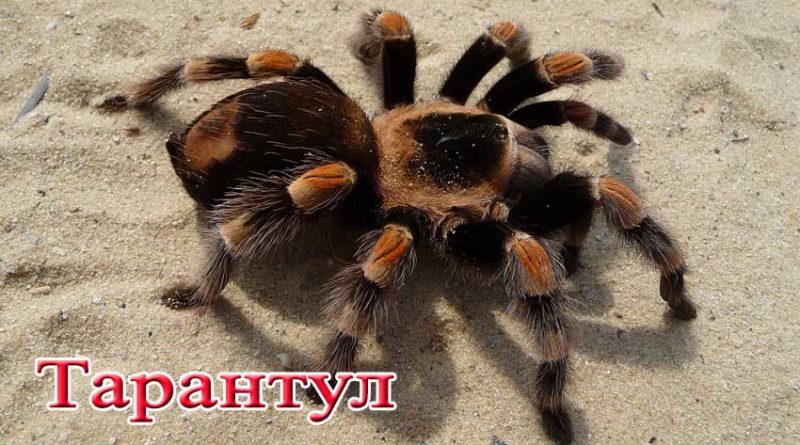 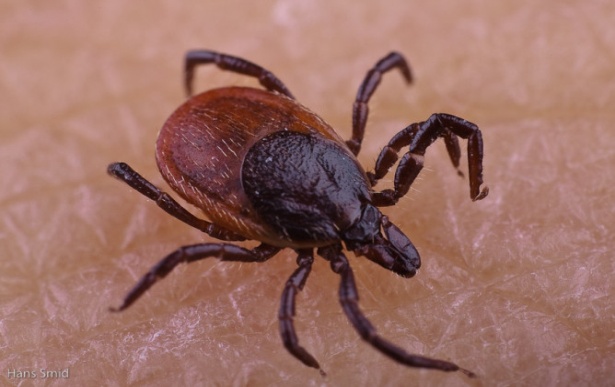 Клас комахи
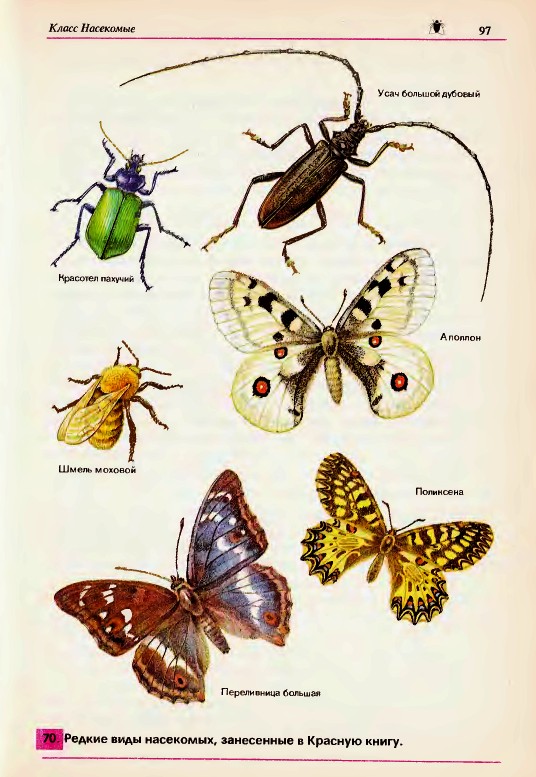 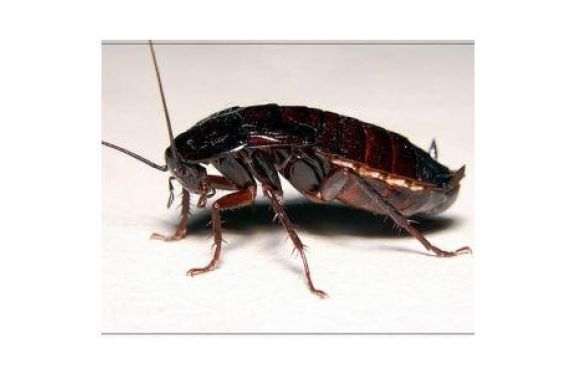 Розвиток комах
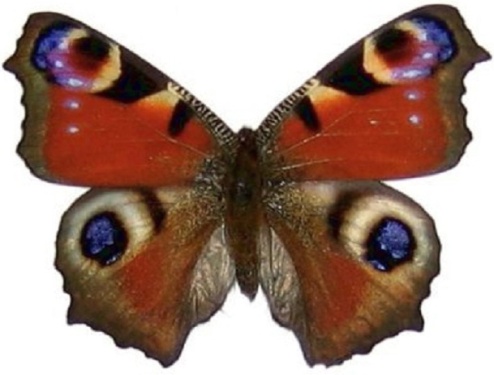 Завдання
На рисунку зображено тварину класу  Комахи. Укажіть ознаки цієї тварини та назву ряду, до якого вона належить.
Тип ротового апарата    Личинка           Ряд
дорослої особини               цієї комахи
1. Сисний                 1.Після линяння  пере-        1.Лускокрилі
2.Гризучий               творюється на дорослу      2. Двокрилі
3. Колюче-сисний           2. малорухлива, паразитує  3.Перетинчасто-
                                       на шкірі тварин                      крилі
                                       3. має гризучий ротовий
                                       апарат.
Завдання
Малярія- тяжка хвороба. У давнину лікарі вважали, що цю хворобу спричинюють випаровування з боліт, оскільки випадки захворювання на малярію найчастіше траплялися в низинах поблизу водоймищ. Чому ж насправді малярія поширена в таких місцинах?

А у воді розвиваються личинки остаточного хазяїна малярійного плазмодія
Б проміжним хазяїном малярійного плазмодія є риби, яких люди вживають в їжу
В збудник малярії живе у воді й розповсюджується серед людей через забруднену воду
Г личинки малярійного плазмодія прикріплюються до водних рослин, їх поїдають корови, а люди заражуються, уживаючи яловичину.